Комунальний  заклад "Дошкільний навчальний заклад (ясла - садок) №65 комбінованого типу" Криворізької міської ради
Сучасний підхід  до ведення документаціївчителя-дефектолога, вчителя-логопеда в закладі дошкільної освіти
Підготувала
вчитель-дефектолог
Терета О.М.
Документально-матеріальну базу логопедичного кабінету
можна розподілити за такими категоріями
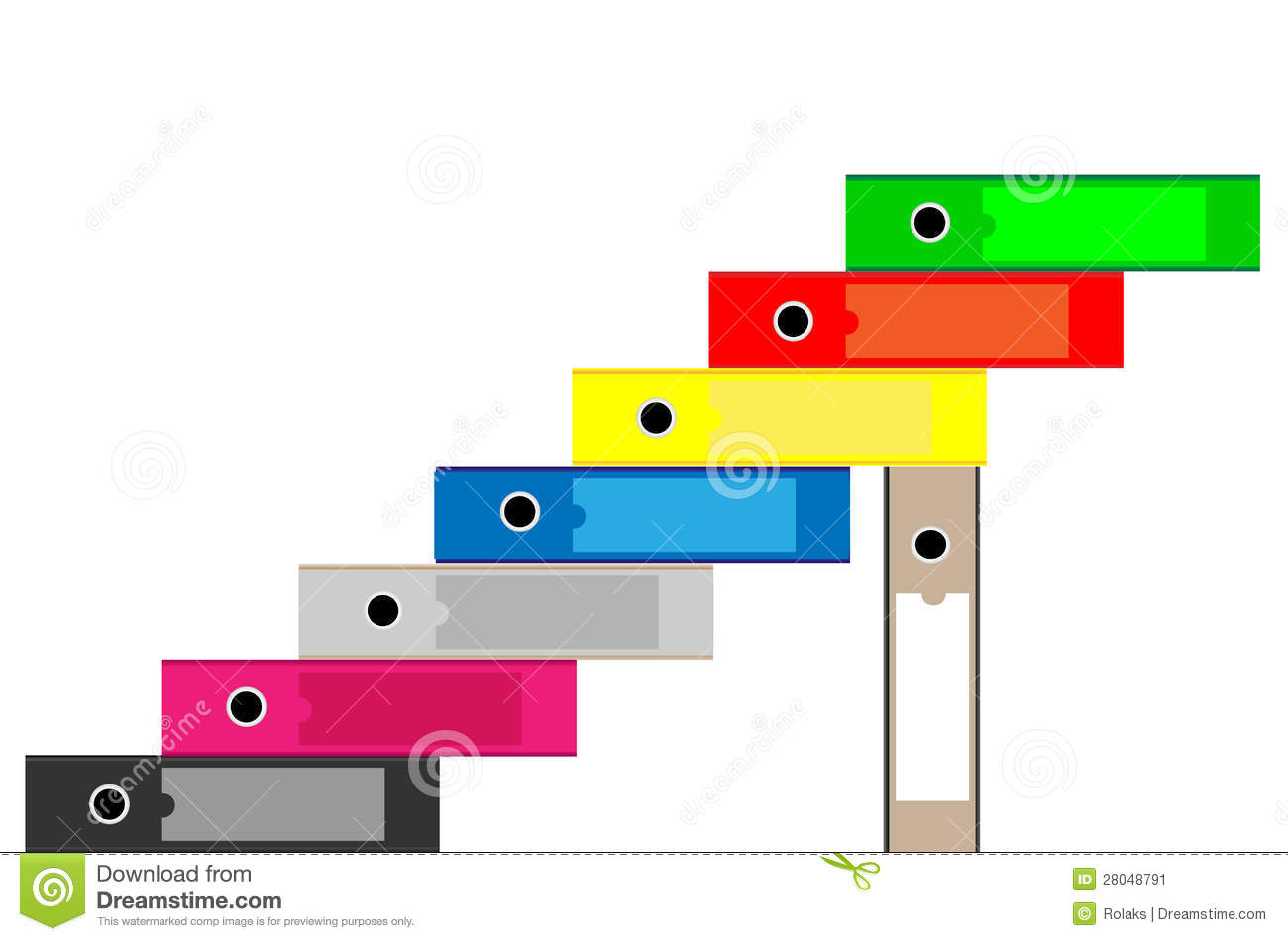 Нормативно-правова
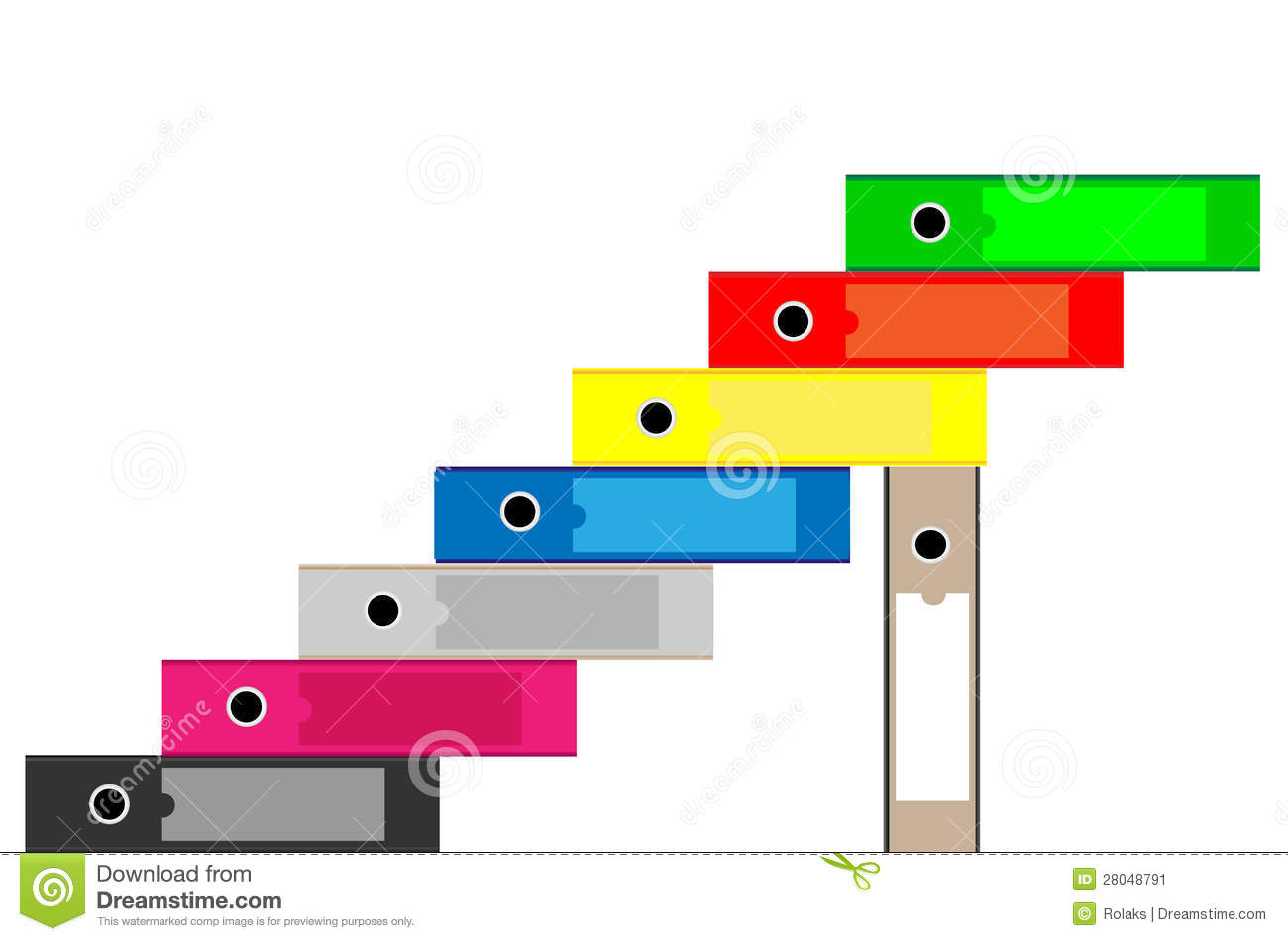 Навчально-методична
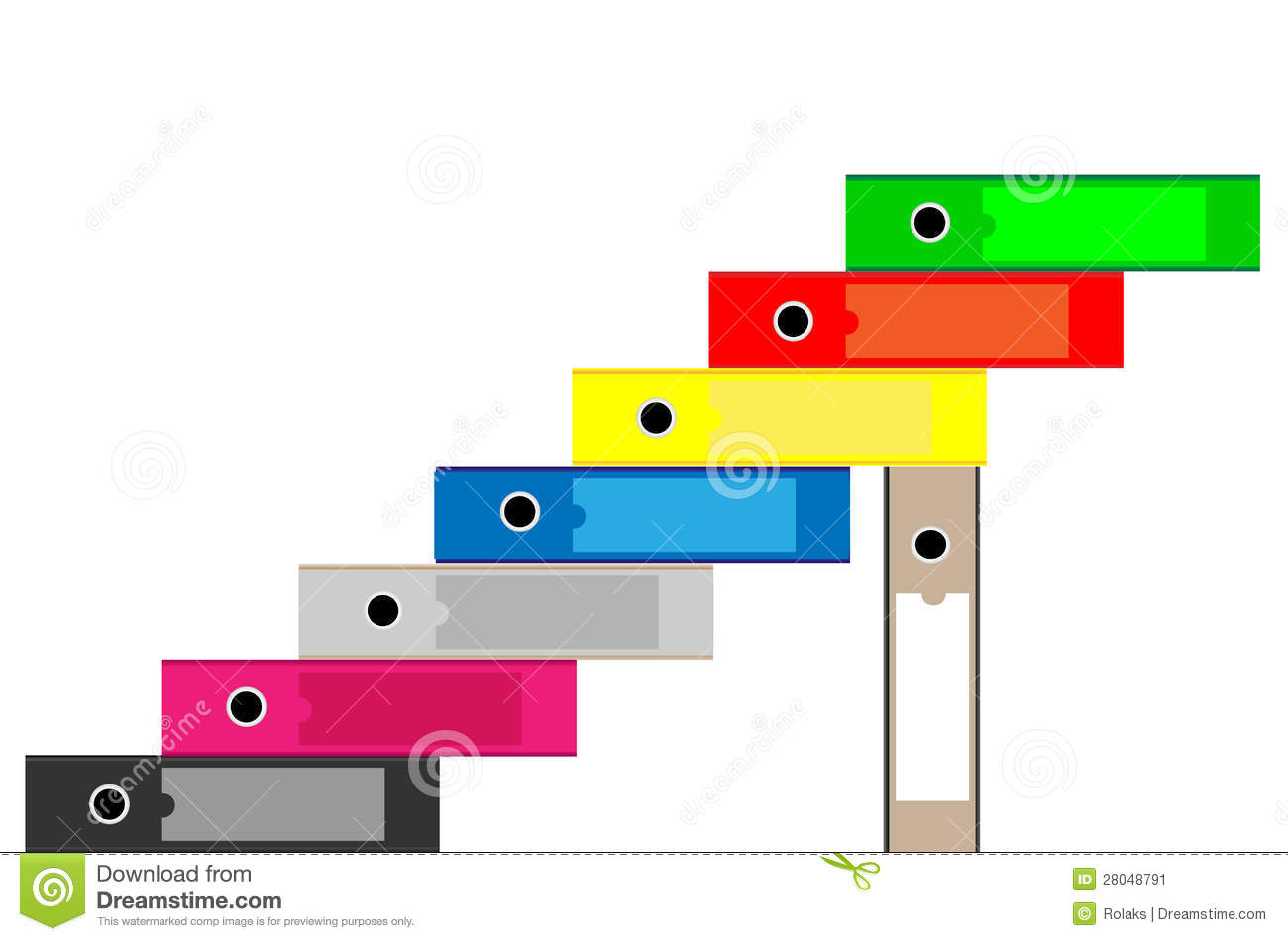 Матеріально-технічна
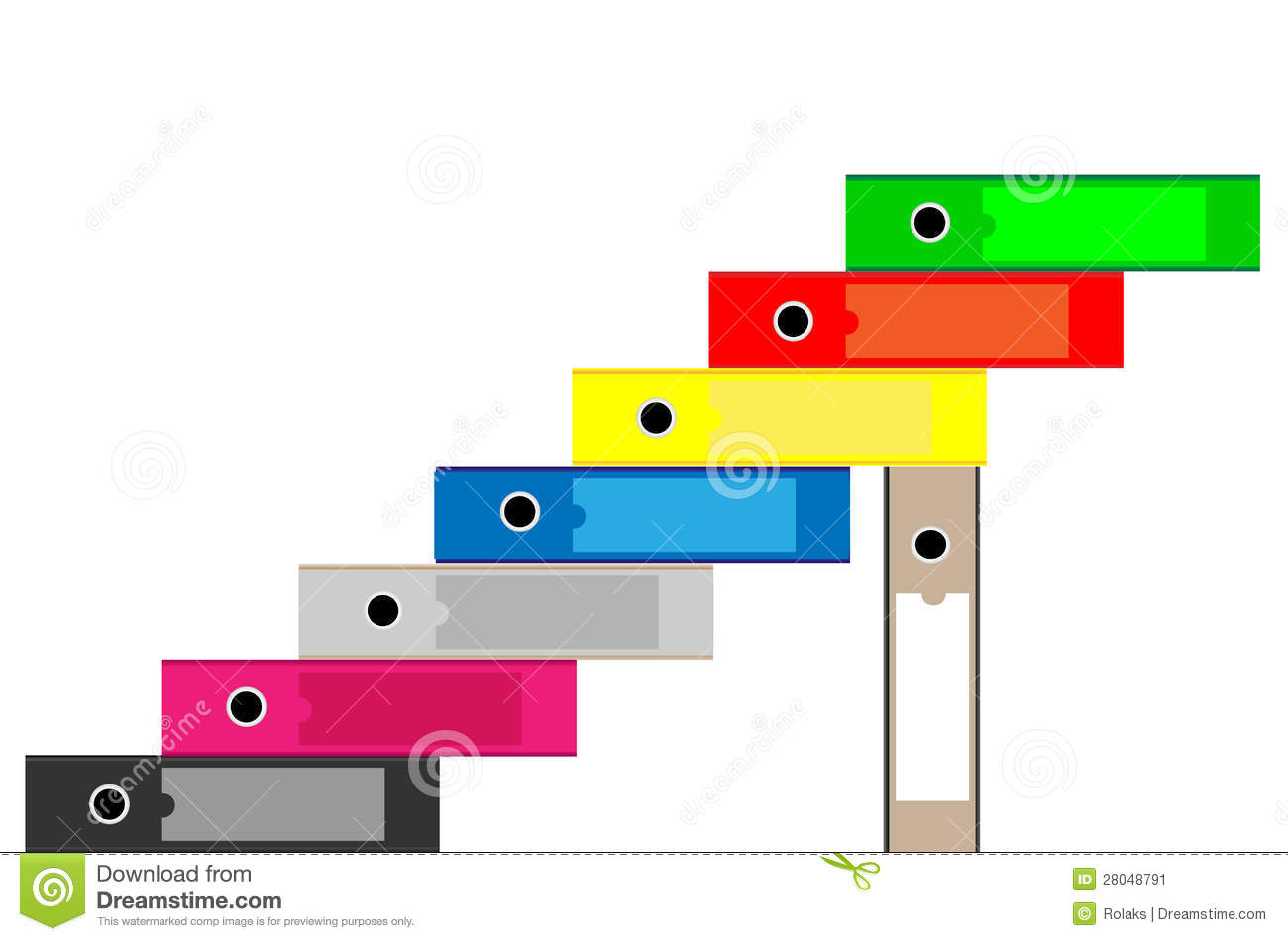 Обліково-
статистична
Нормативно-правова база
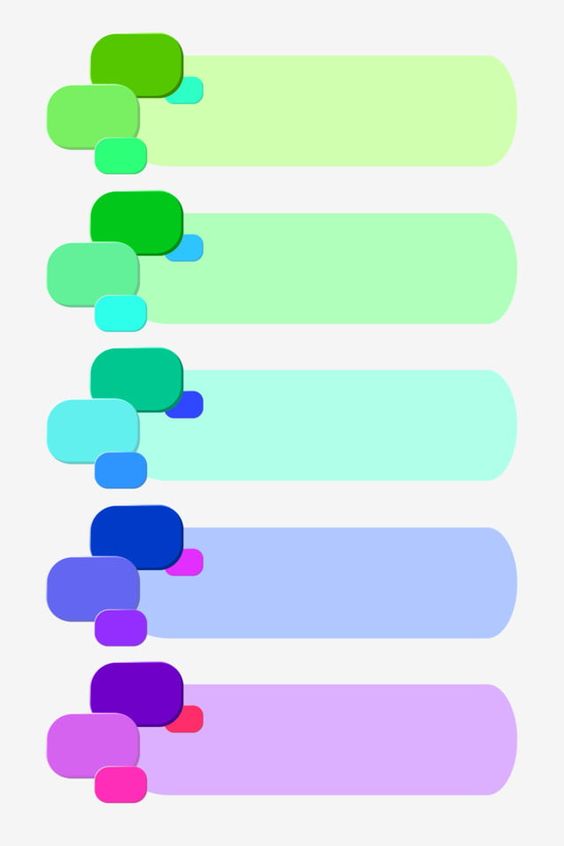 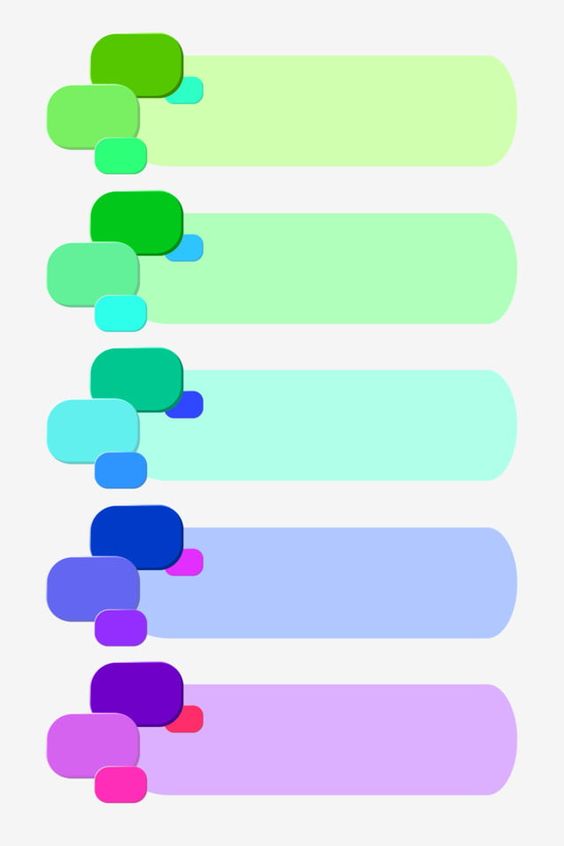 Наказ МОН №33 від 12.01.2021р. “Про затвердження БК дошкільної освіти  (нова редакція)”
Закон України “Про дошкільну освіту”
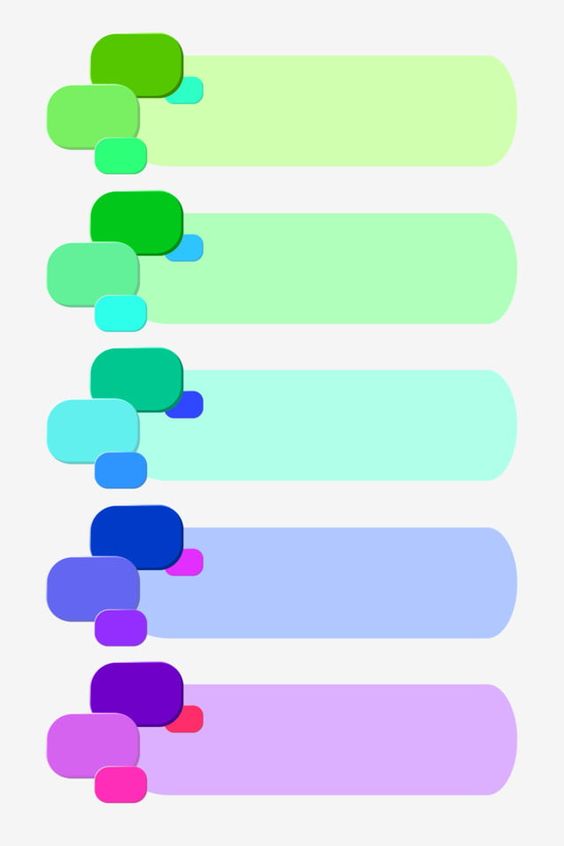 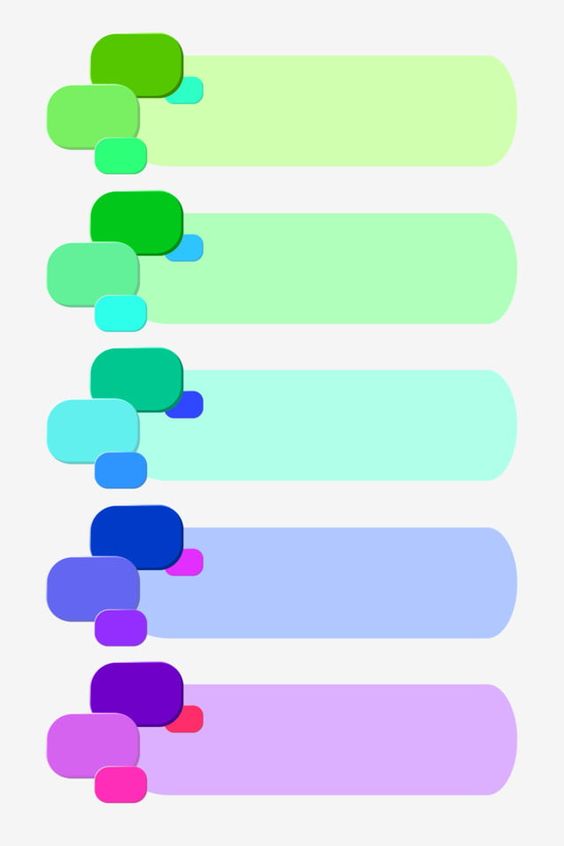 Лист МОН №1/9-148 від 16.03.2021р. “Щодо методичних рекомендацій до оновленого БК дошкільної освіти  (нова редакція)”
Конвенція про права дитини
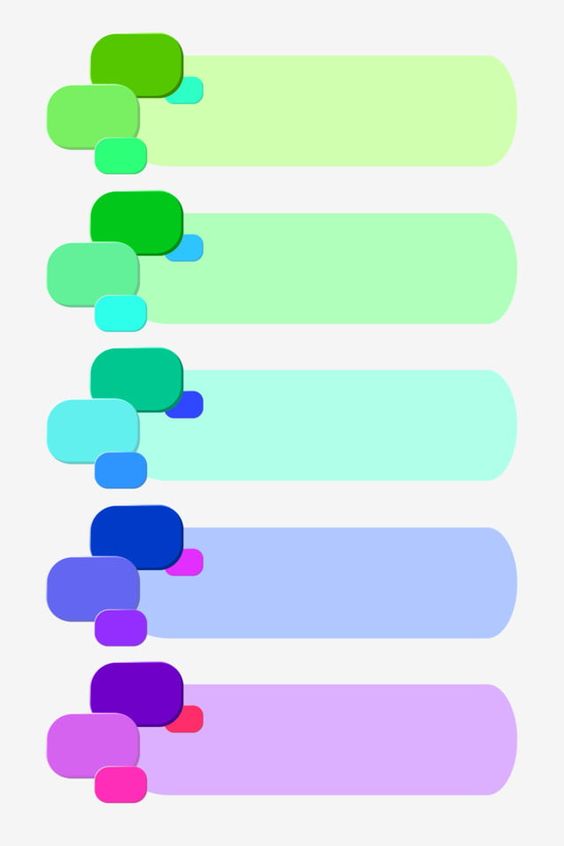 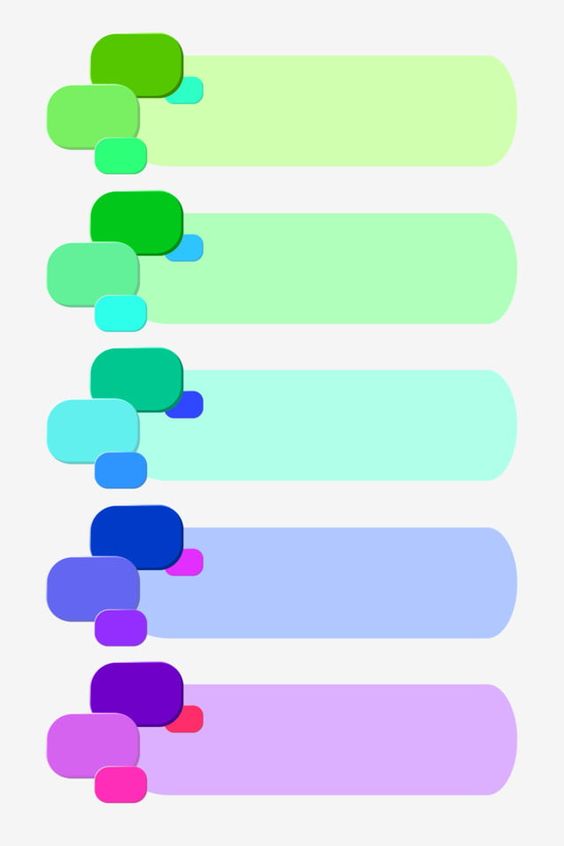 Лист МОН №1/9-348 від 25.06.2020р. “Щодо створення інклюзивного  освітнього середовища в закладах дошкільної освіти
Закон України “Про охорону дитинства”
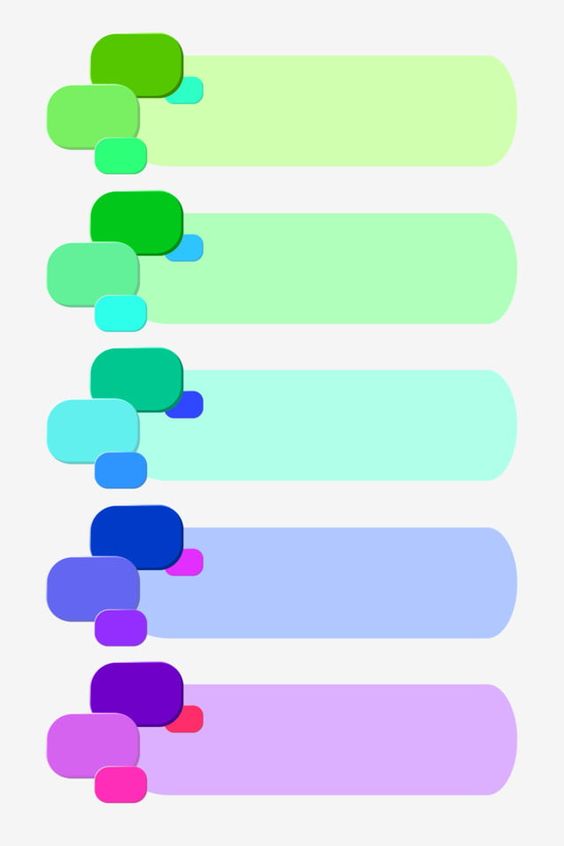 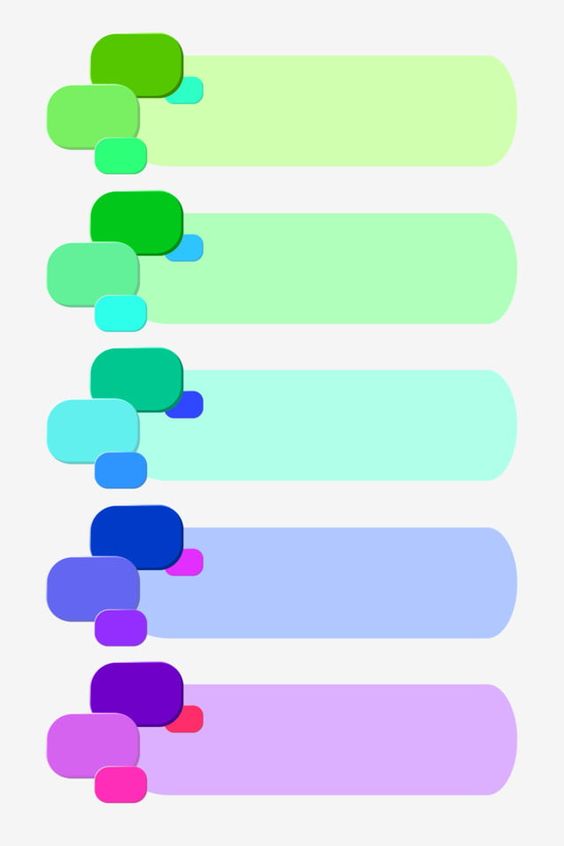 Лист МОН №1/9 -235  10.04.2019р. “Щодо порядку зарахування дітей до інклюзивних та спеціальних груп ЗДО”
Положення про дошкільний 
навчальний заклад
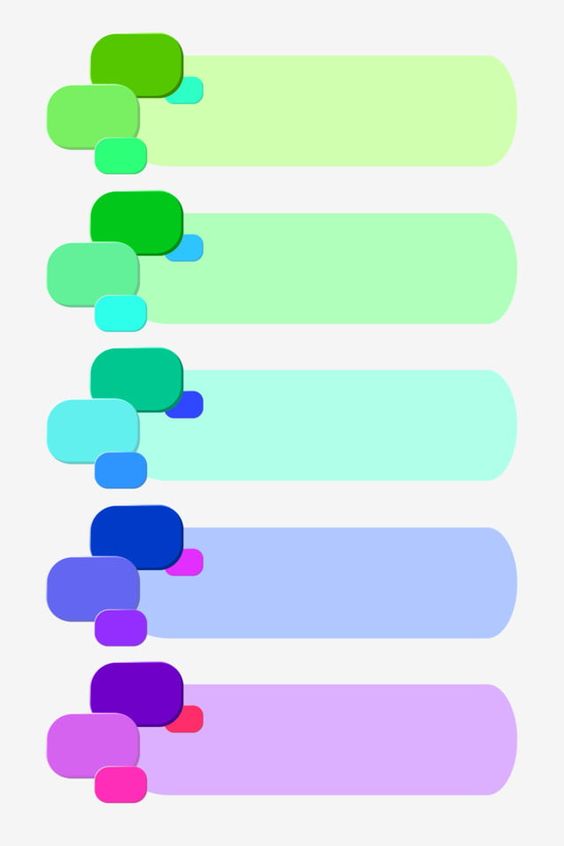 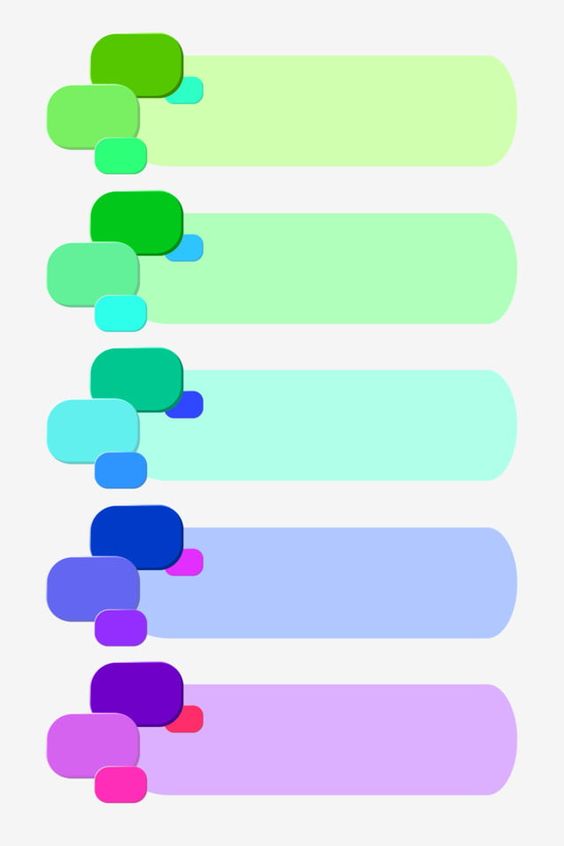 Лист МОН №2/4-14-1100-15 від 02.06.2015р. “Про гранично-допустиме навчальне навантаження на дитину в дошкільних навчальних закладах”
Постанова КМУ від 16.11.2011р. №1204 “Про внесення змін до Положення про дошкільний навчальний заклад”
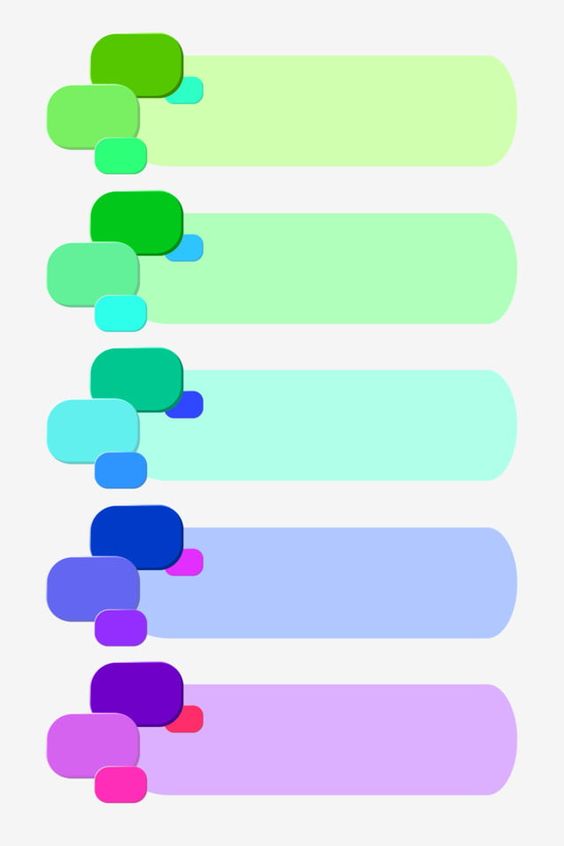 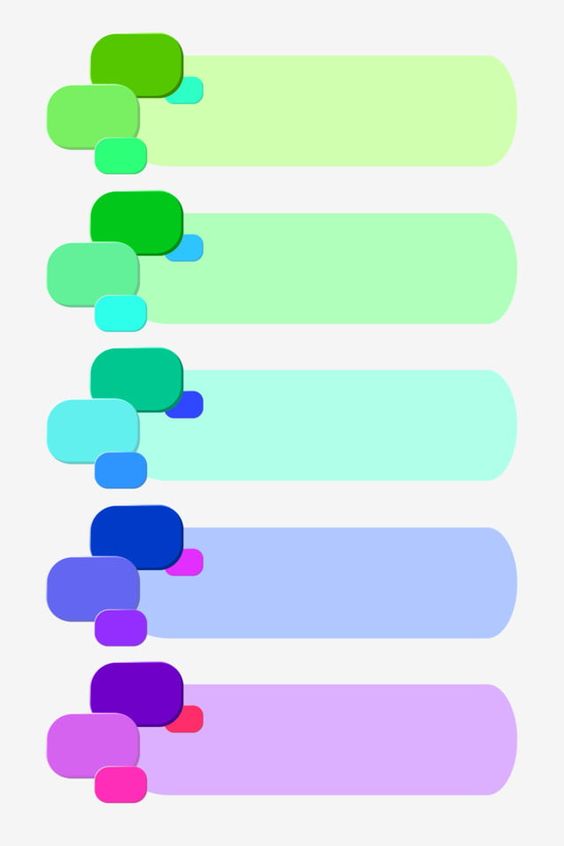 Закон України  від 06.09.2018 №2541-VIII “Про внесення змін до деяких законів України щодо доступу осіб з ООП до освітніх послуг”
Наказ МОН №397 від 31.01.2001р. “Про затвердження Типової програми підвищення кваліфікації  педагогічних працівників щодо впровадження оновленого БК дошкільної освіти ”
Навчально-методична база
Комплексні  освітні програми
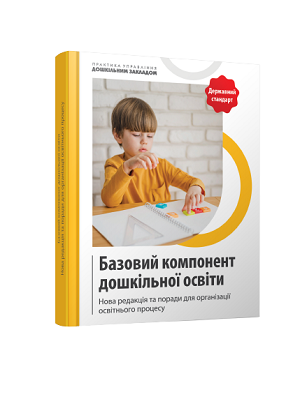 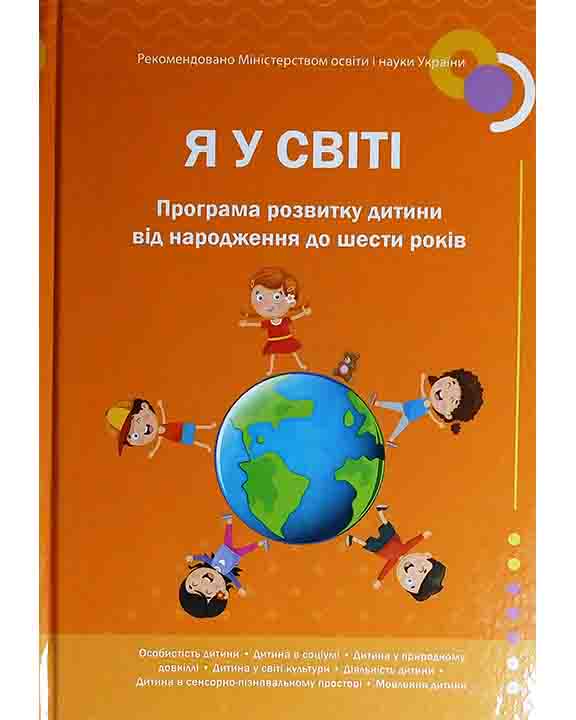 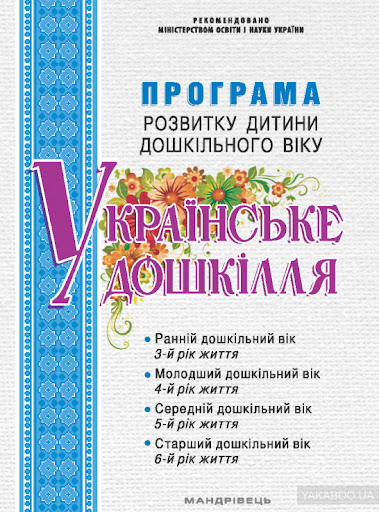 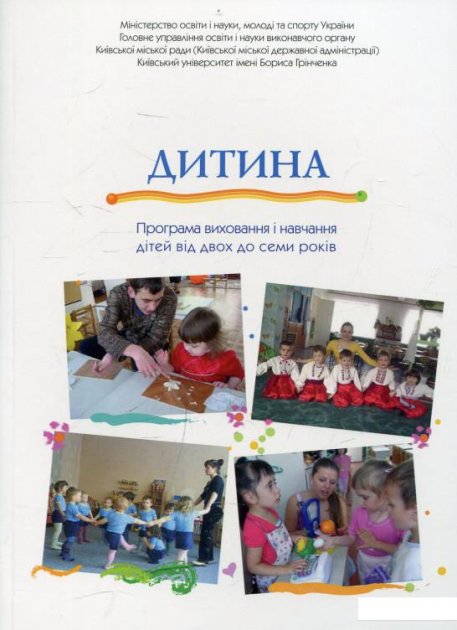 Програми розвитку дітей спеціальних  груп
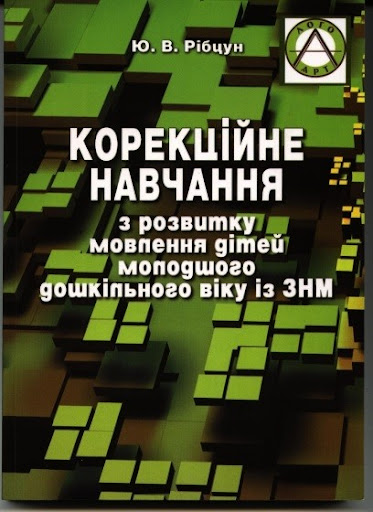 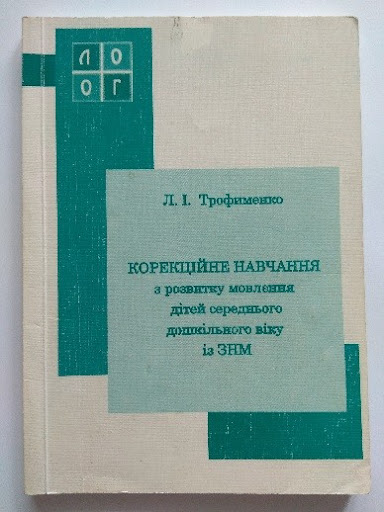 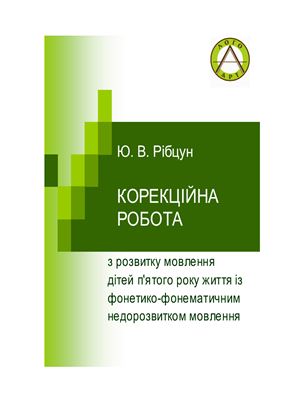 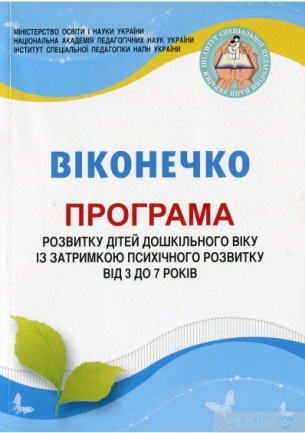 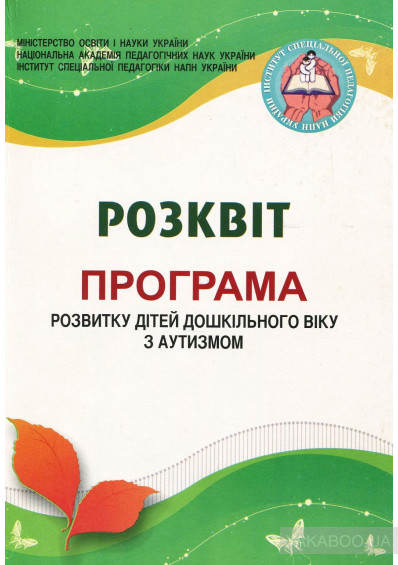 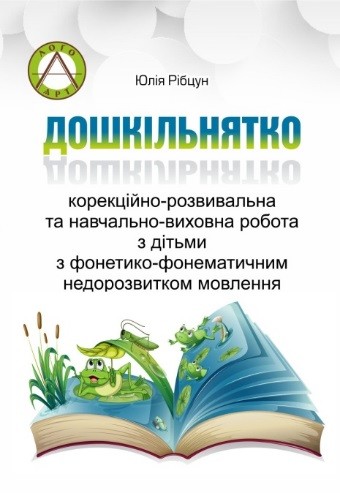 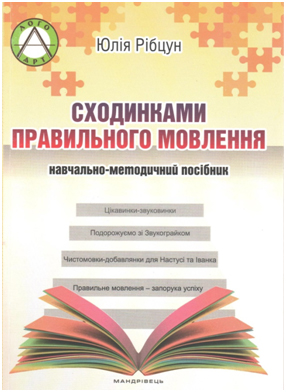 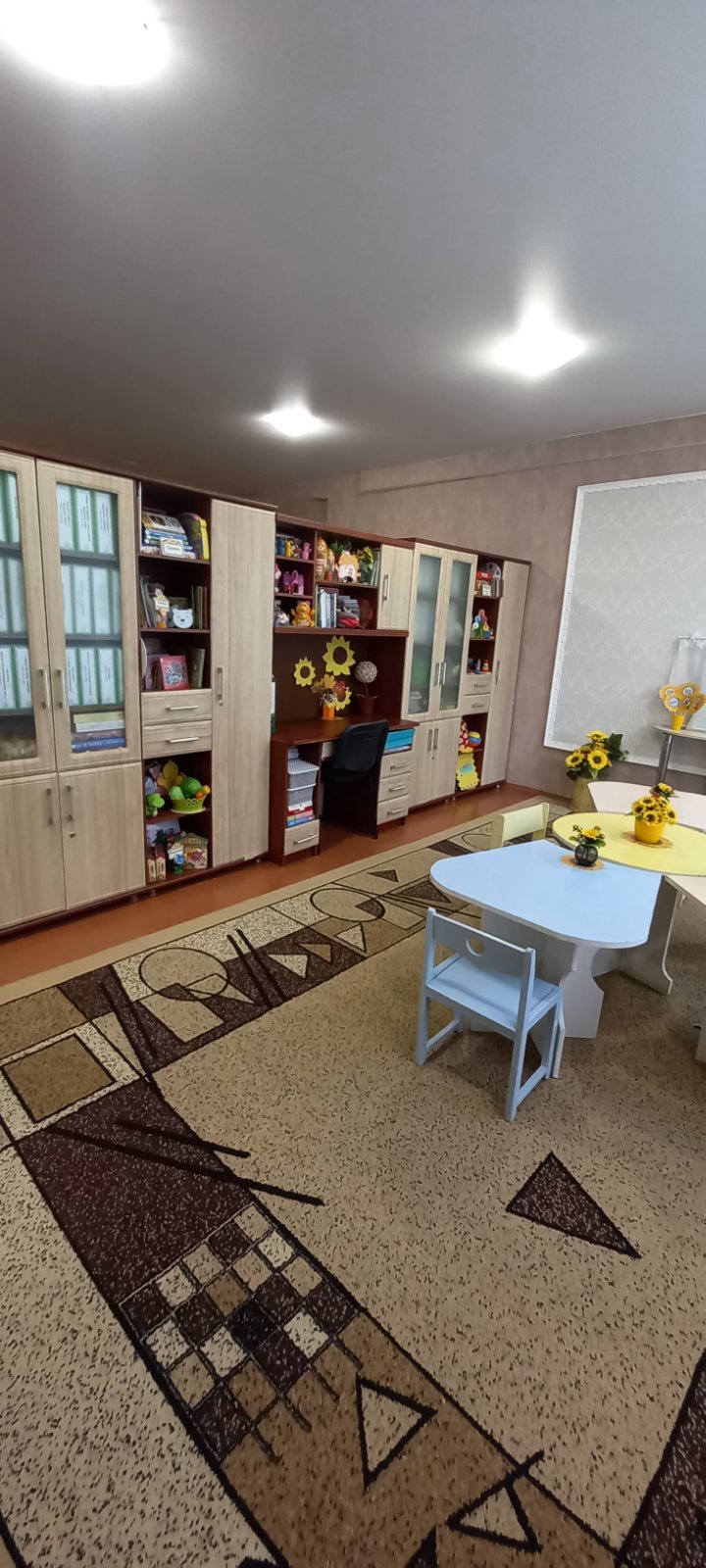 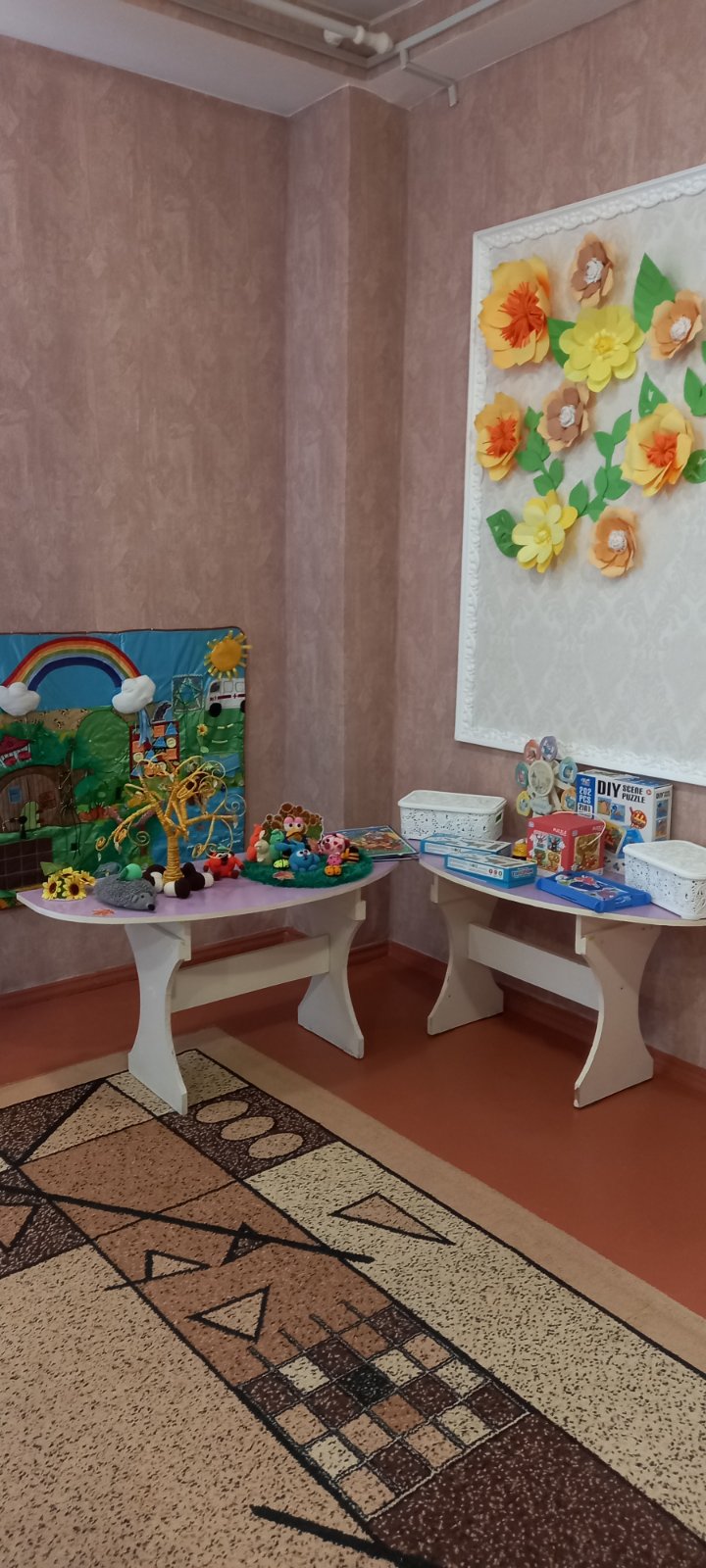 Матеріально-технічна база
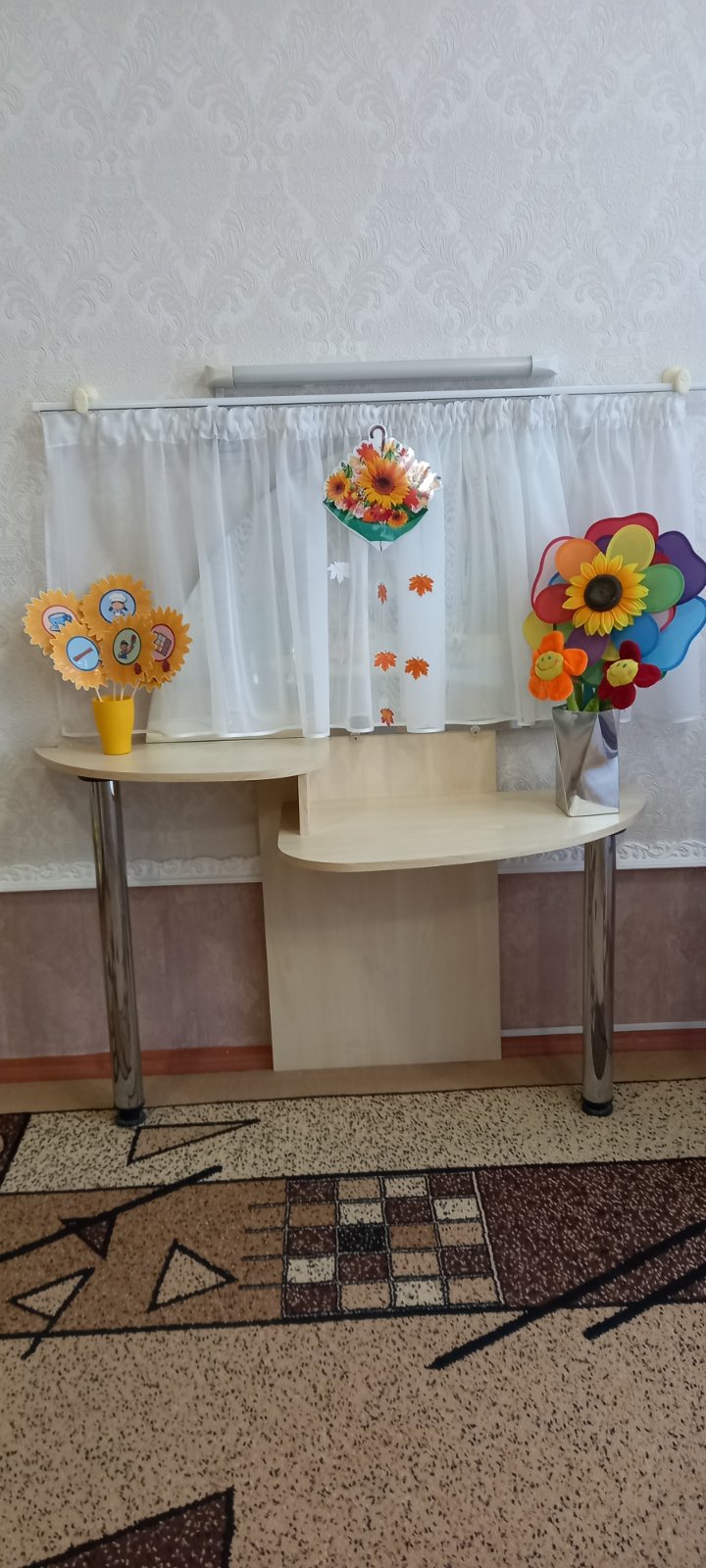 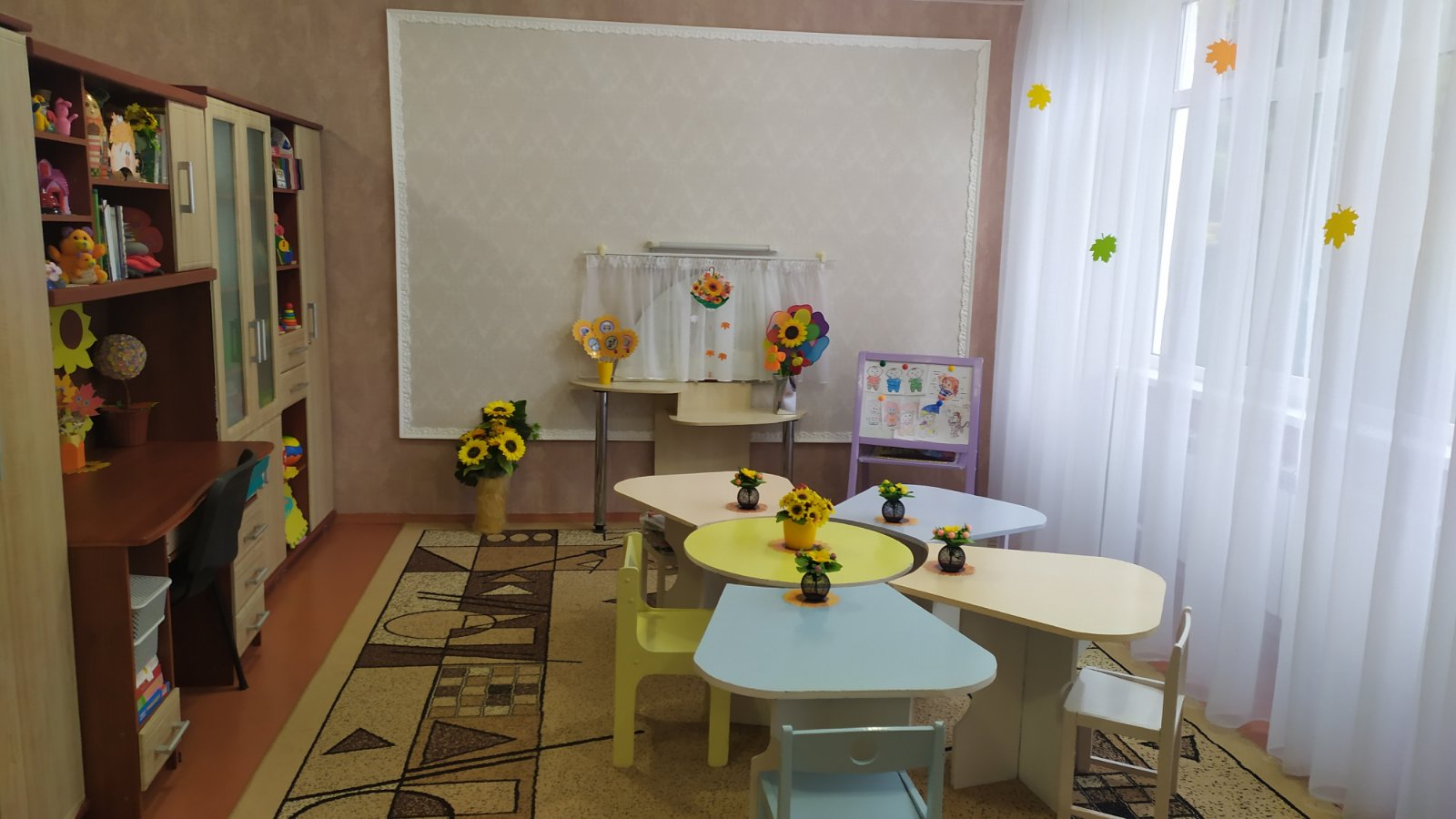 Обліково-статистична база
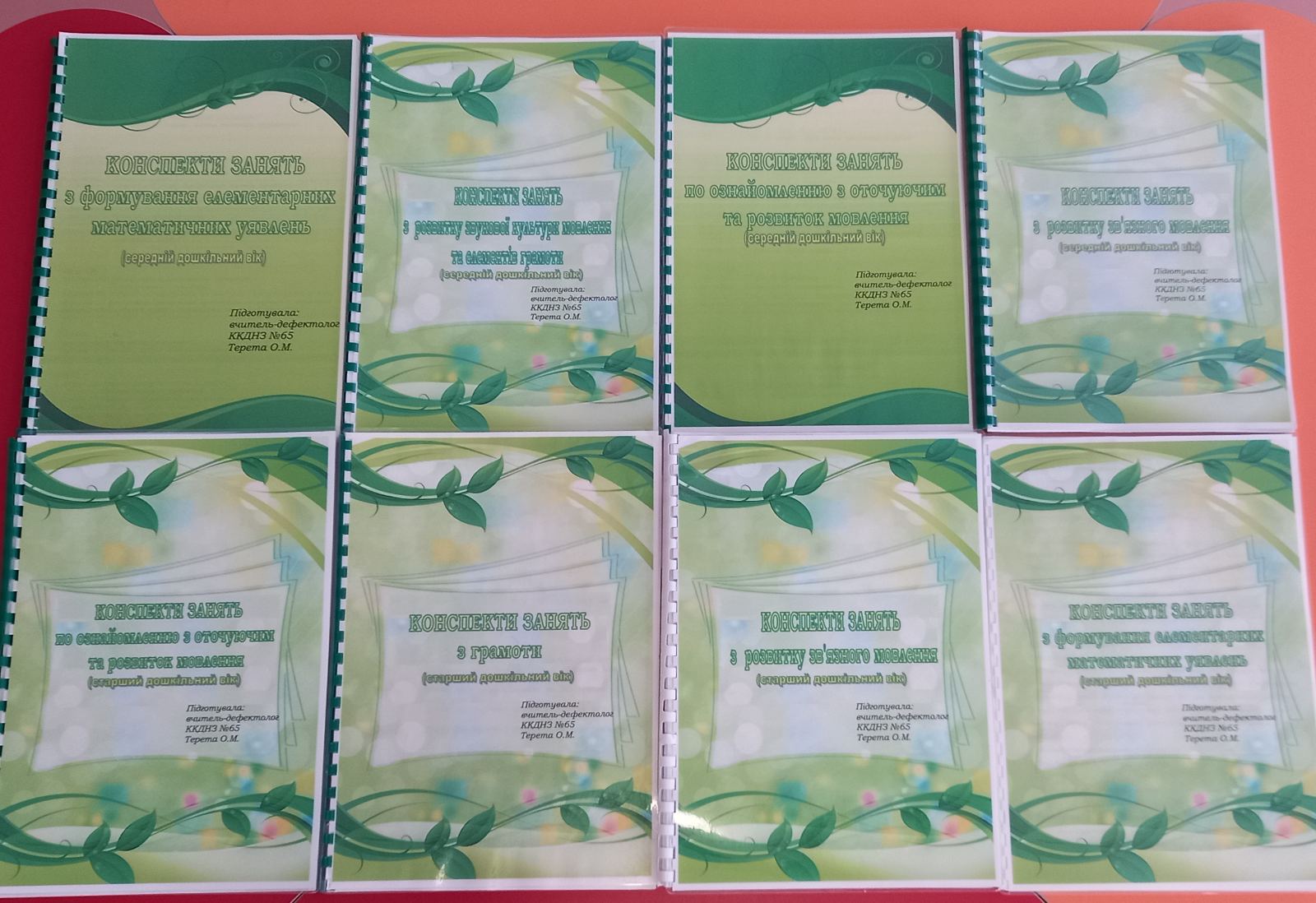 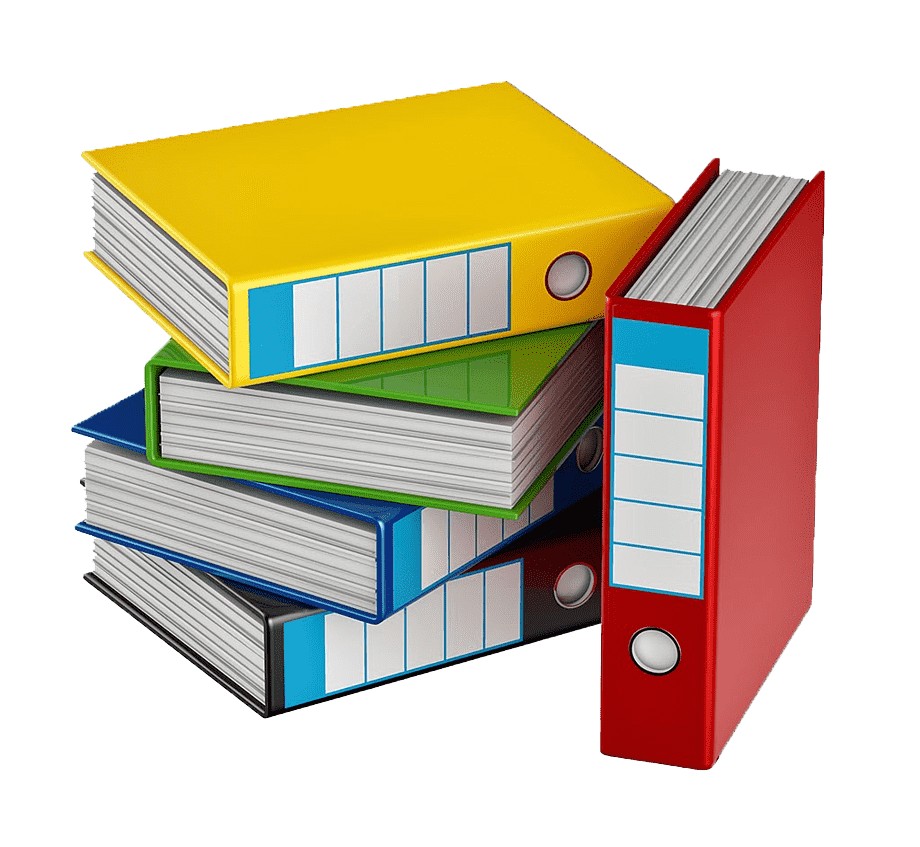 Дякую за увагу!